МБДОУ детский сад «Рыбка» Развитие мелкой моторики у детей раннего возрастаВыступление на методическом объединенииВоспитатель: Ядне Е.И.Салиндер С.П.п. Тазовский 2020
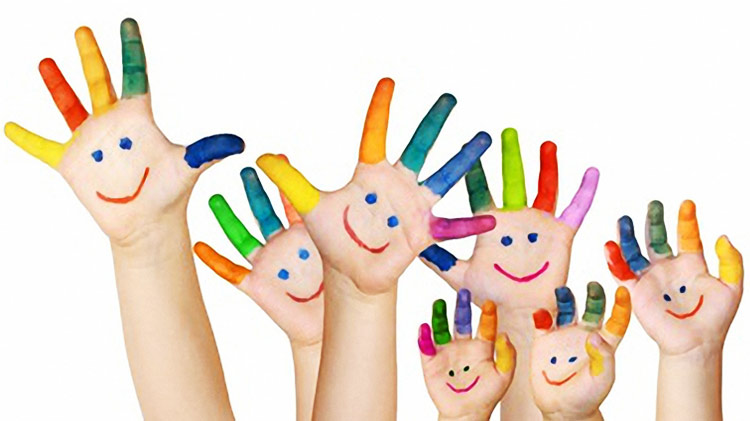 Мелкая моторика — совокупность скоординированных действий нервной, мышечной и костной систем, часто в сочетании со зрительной системой в выполнении мелких и точных движений кистями и пальцами рук и ног.
		Изучением мелкой моторики занимались следующие ученые : М. Монтессори, В.М. Бехтерев, В.А. Сухомлинский, З.П. Васильцова, А.В. Запорожец, Ф. Энгельс, И.П. Павлов,  Л.А. Леонтьев, А.Р. Лурия, Т.П. Хризман, М.И. Звонарева, И.М. Сеченов, М.М. Кольцова и т.д.
Мелкая моторика рук взаимодействует с такими высшими свойствами сознания, как внимание, мышление, оптико-пространственное восприятие (координация), воображение, наблюдательность, зрительная и двигательная память, речь.
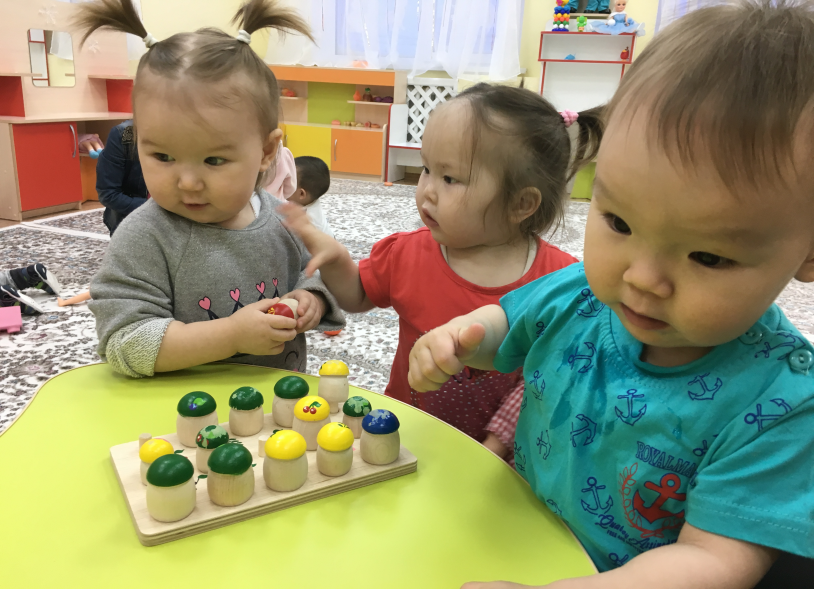 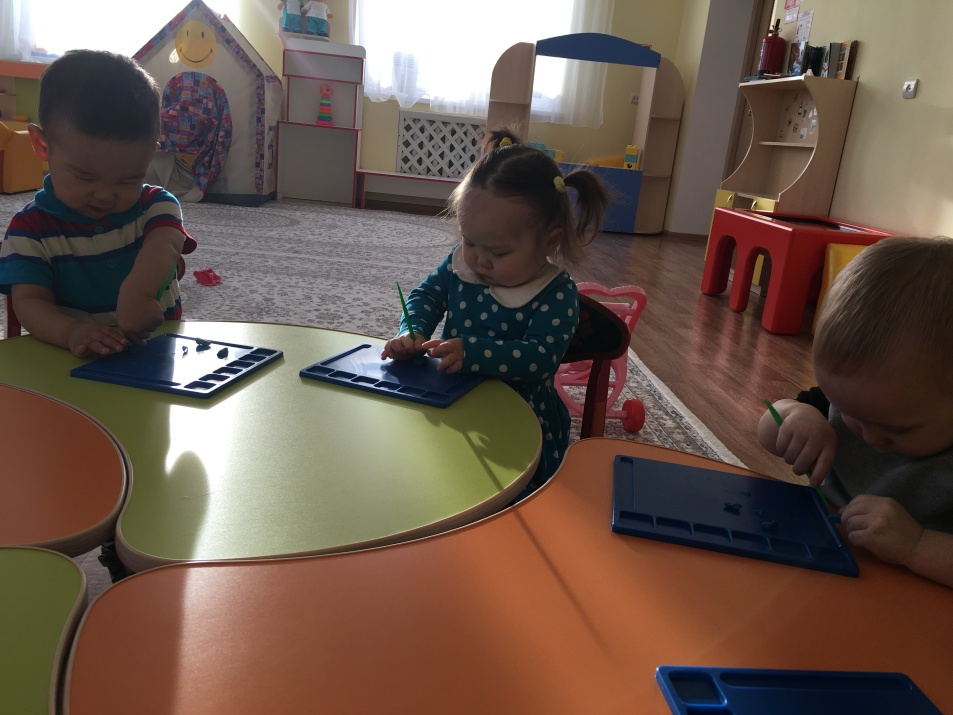 Традиционные технологии
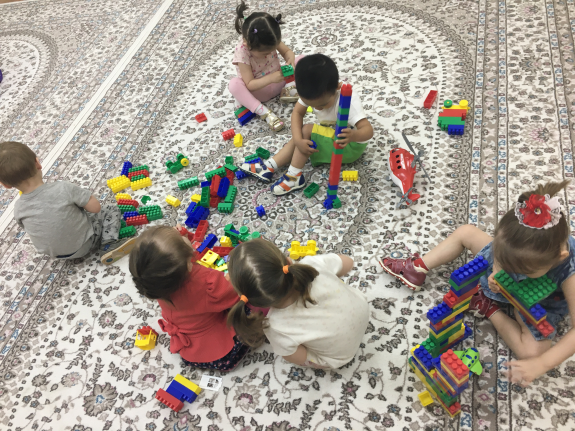 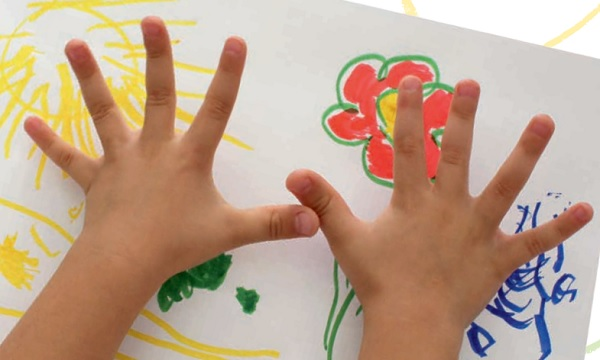 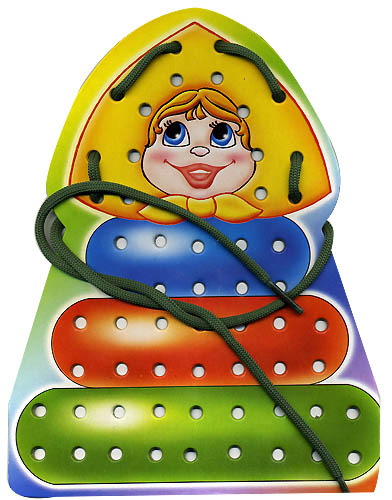 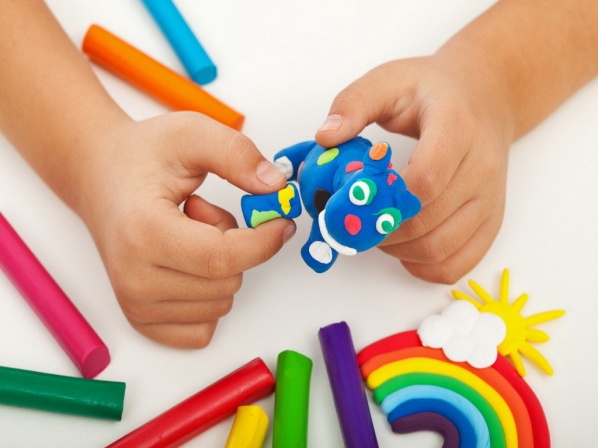 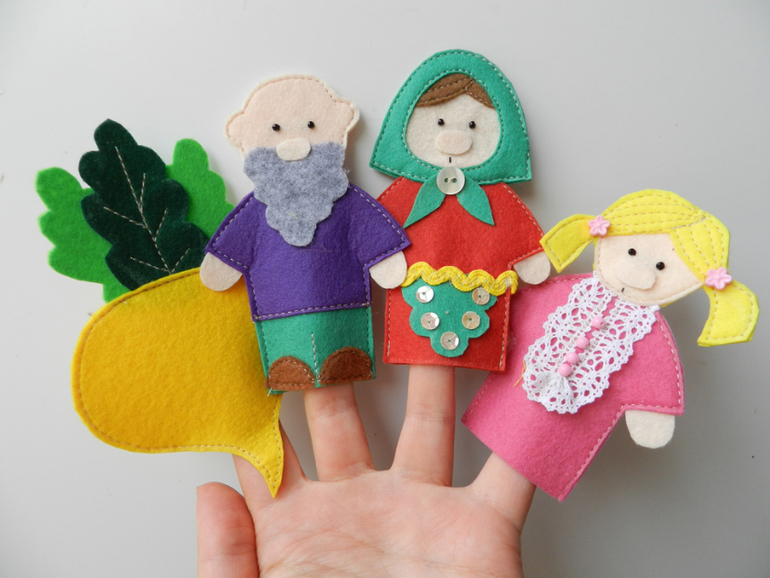 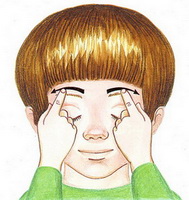 Нетрадиционные технологии
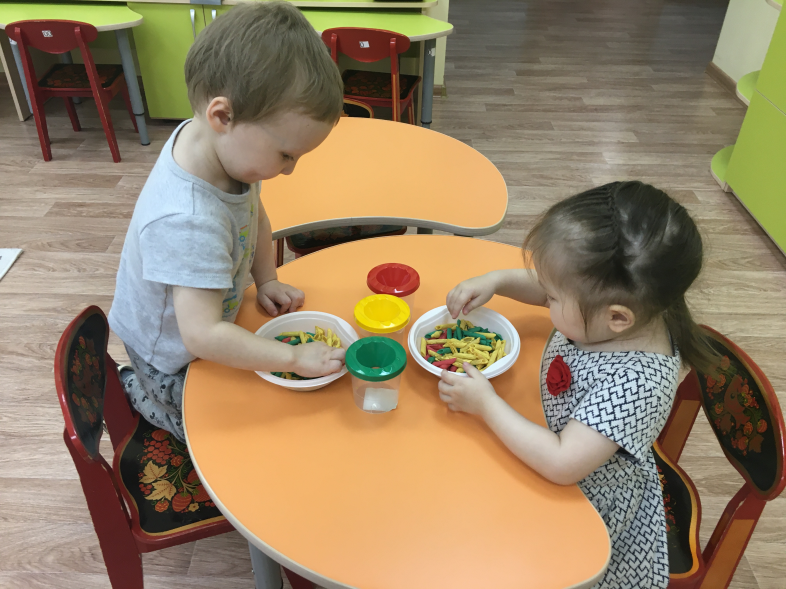 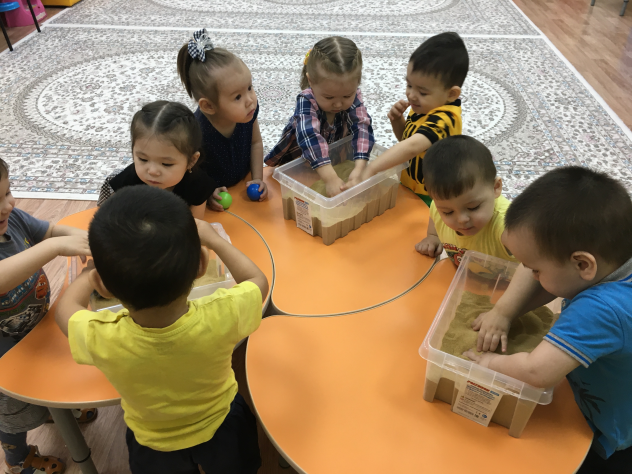 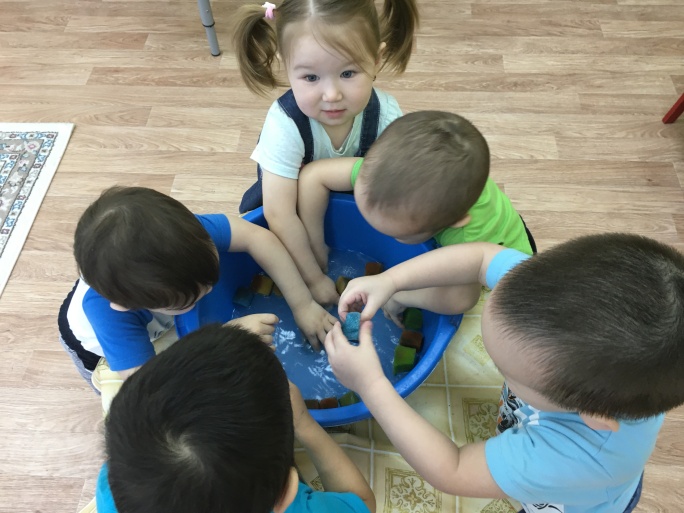 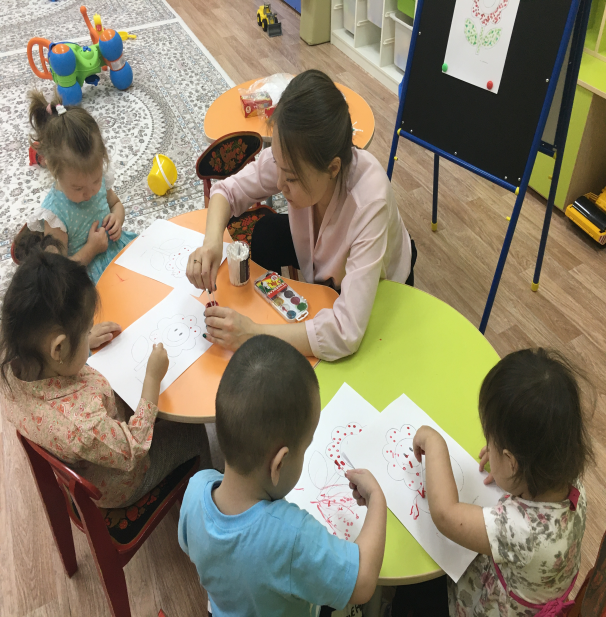 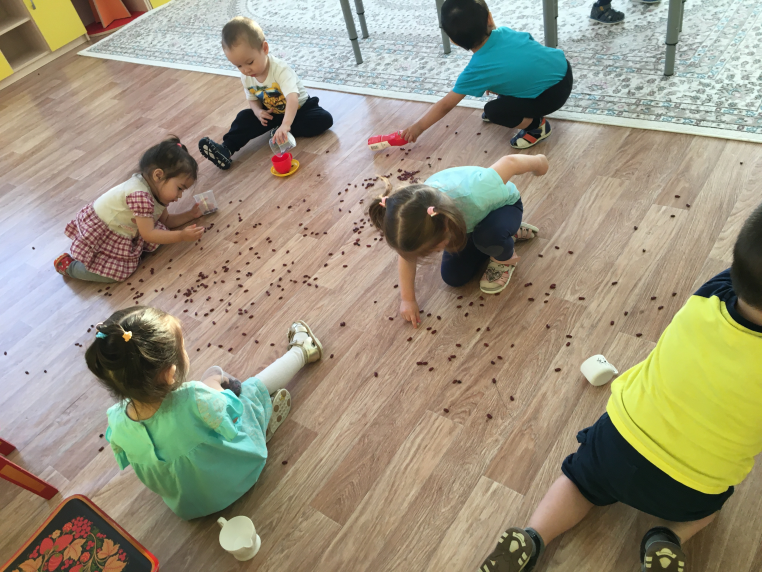 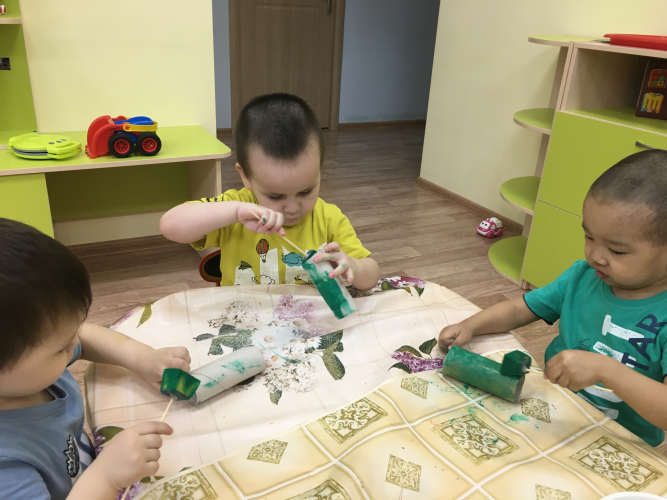 Преимущества биоэнергопластики:
- оптимизирует психологическую базу речи;
- улучшает моторные возможности ребёнка по всем параметрам;
- способствует коррекции звукопроизношения, фонематических процессов;
- синхронизация работы речевой и мелкой моторики сокращает время занятий, усиливает их результативность;
Биоэнергопластика – это соединение движений артикуляционного аппарата с движениями кисти руки.
Достоинствами Су –Джок терапии являются:
• Высокая эффективность – при правильном применении наступает выраженный эффект. 
• Абсолютная безопасность – неправильное применение никогда не наносит вред – оно просто неэффективно. 
• Универсальность - Су – Джок терапию могут использовать и педагоги в своей работе, и родители в домашних условиях. 
• Простота применения.
Кинезиология или «Гимнастика для мозга»— наука о развитии умственных способностей и физического здоровья через определенные двигательные упражнения. Основная идея ее построения — это активизация деятельности двух полушарий головного мозга.
Спасибо за внимание! 
Творческих вам успехов!